Figure 2. Discovery of functional insulin/insulin-like growth factor-1 signaling (IIS) variants in human longevity. A ...
J Gerontol A Biol Sci Med Sci, Volume 67A, Issue 4, April 2012, Pages 376–383, https://doi.org/10.1093/gerona/glr200
The content of this slide may be subject to copyright: please see the slide notes for details.
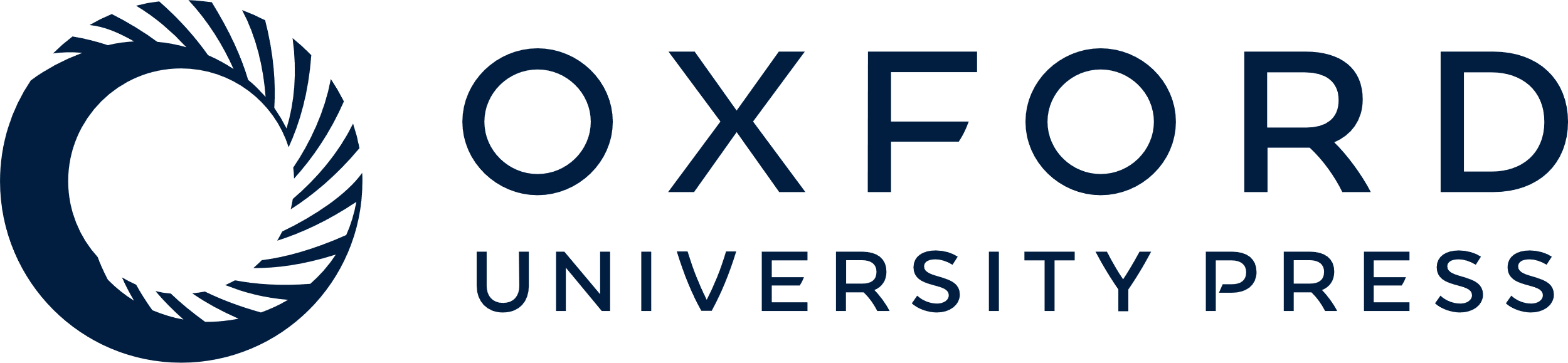 [Speaker Notes: Figure 2. Discovery of functional insulin/insulin-like growth factor-1 signaling (IIS) variants in human longevity. A hierarchical and multidisciplinary approach will increase the chances of identifying functional variations in the IIS genes that influence human longevity. (A) Genetic association in case/control studies establishes genetic link between IIS genes and human longevity. Identification of potentially functional variants requires either resequencing of target loci based on common single-nucleotide polymorphism association analyses or direct resequencing of candidate genes. Individually rare longevity-associated variants may be enriched in cases as a group as compared with controls. In silico analysis predicts the outcomes of potentially functional variants based on the changes in amino acid sequence, transcription factor binding, micro RNA binding, or splicing and helps prioritize candidate variants for further functional analysis. (B) Integrated multiple in vivo and in silico assays are needed to assess the functional roles of each longevity-associated IIS variants depending on the nature and location of gene variants (see text for detail).


Unless provided in the caption above, the following copyright applies to the content of this slide: © The Author 2011. Published by Oxford University Press on behalf of The Gerontological Society of America. All rights reserved. For permissions, please e-mail: journals.permissions@oup.com.]